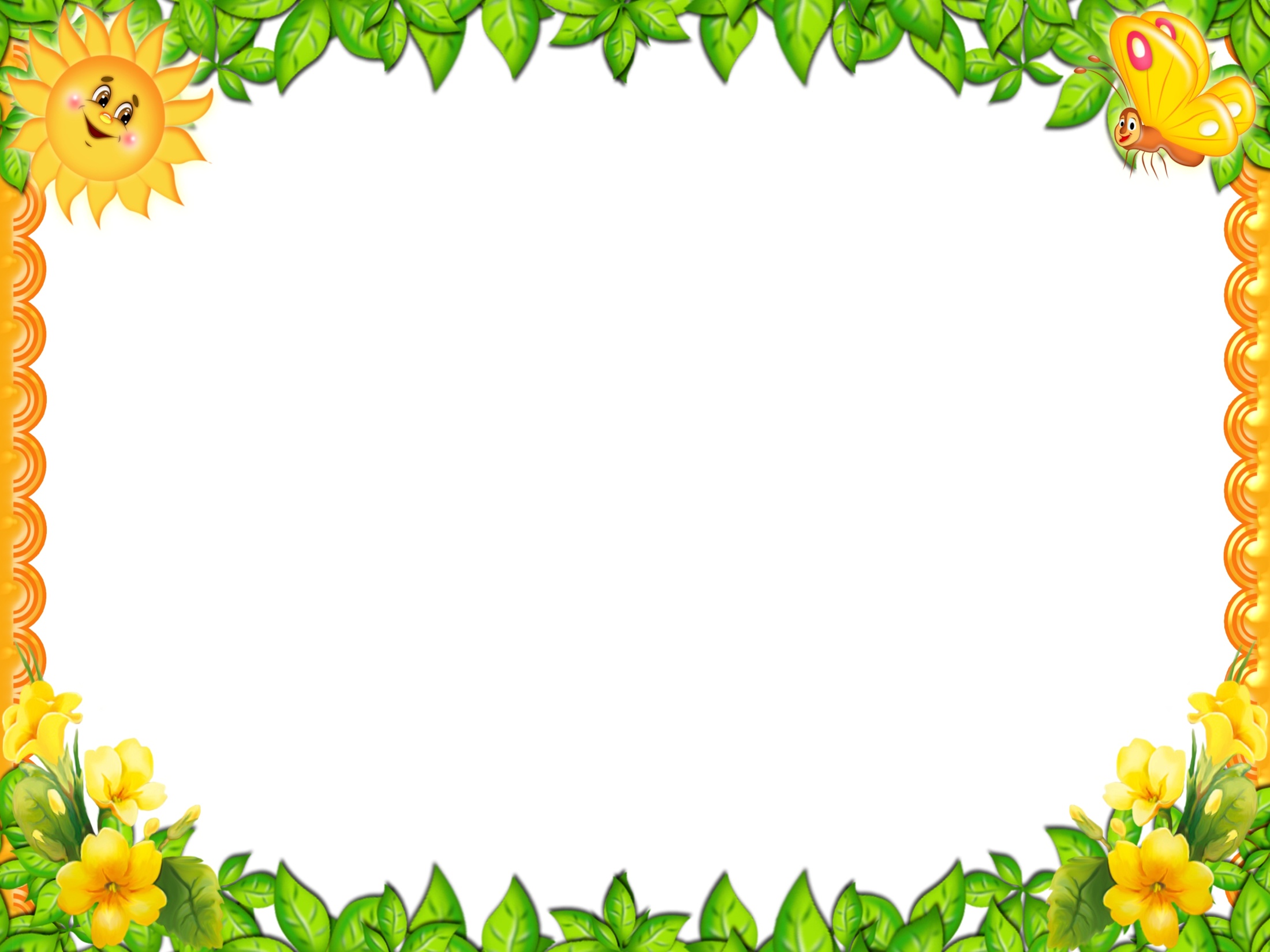 Поняття про природу. Місце людини в природі, довкіллі. Вивчення природи людиною. Значення знань про природу в житті та діяльності людини.
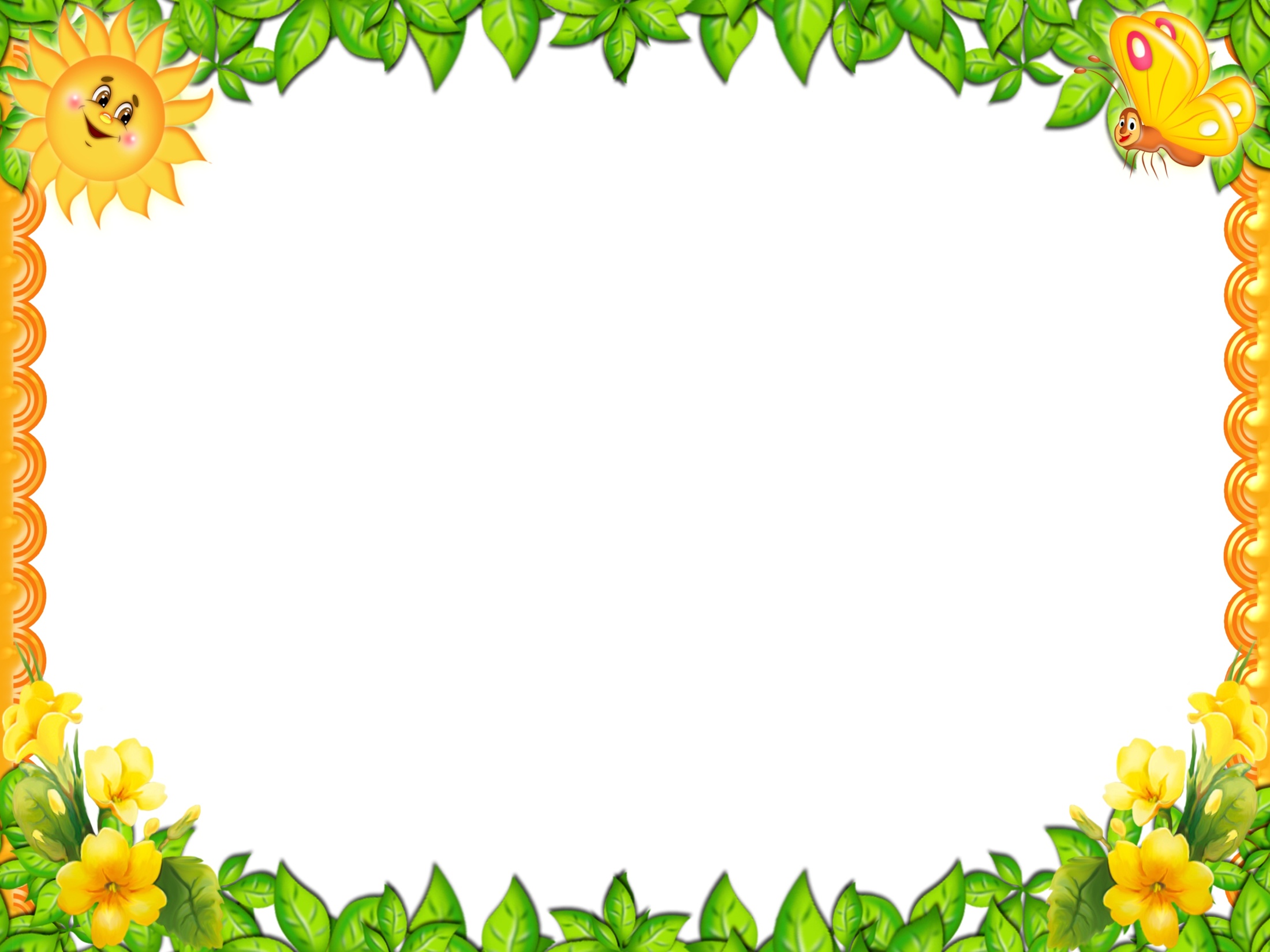 1. Що таке природа?
 2. Жива і нежива природа.
 3. Місце людини в природі.
 4. Вплив людини на природу.
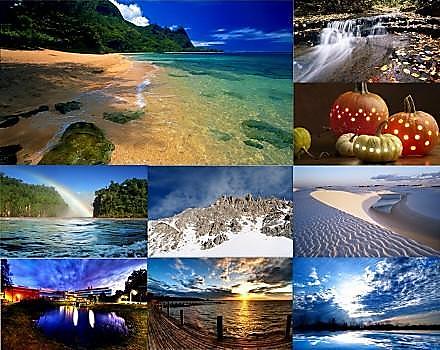 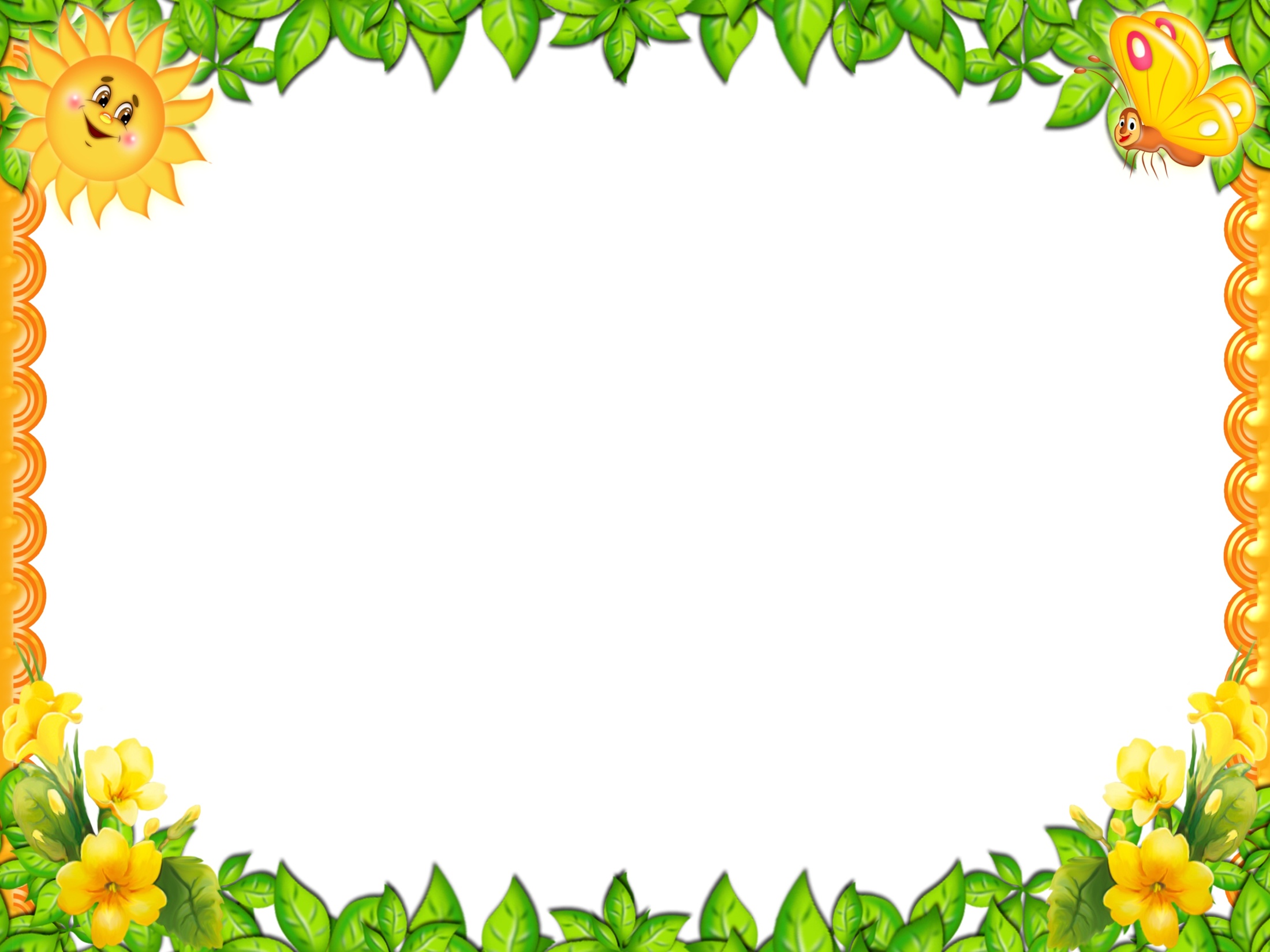 Природою ми називаємо 
весь світ, що нас оточує. Сонце, земля, вода, повітря, рослини, тварини — все це і є природа.
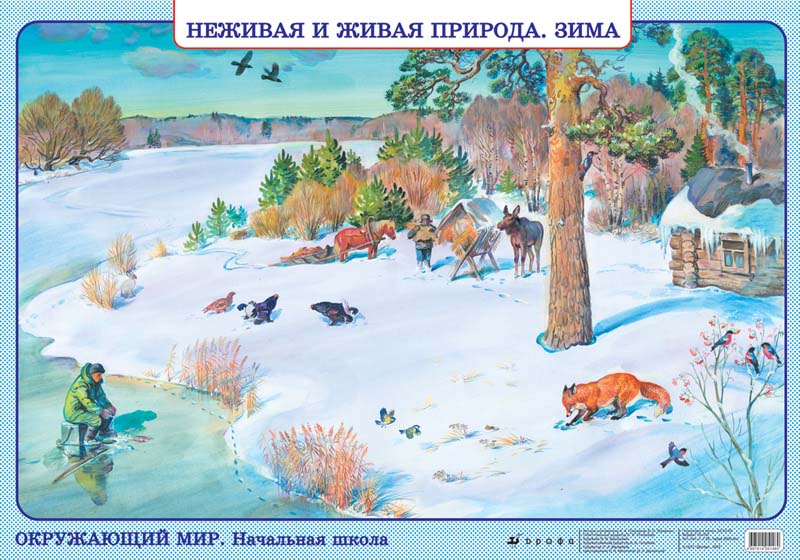 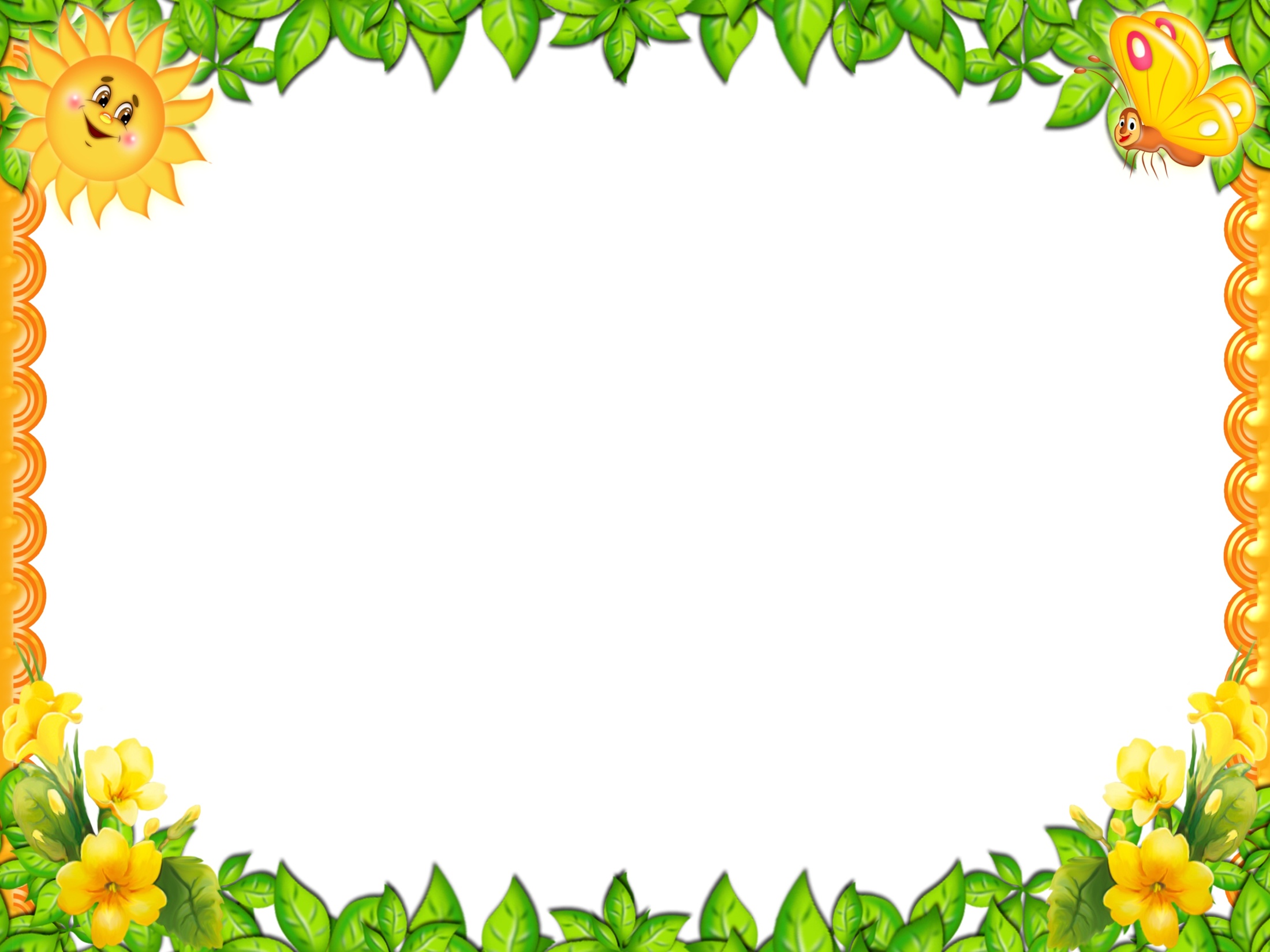 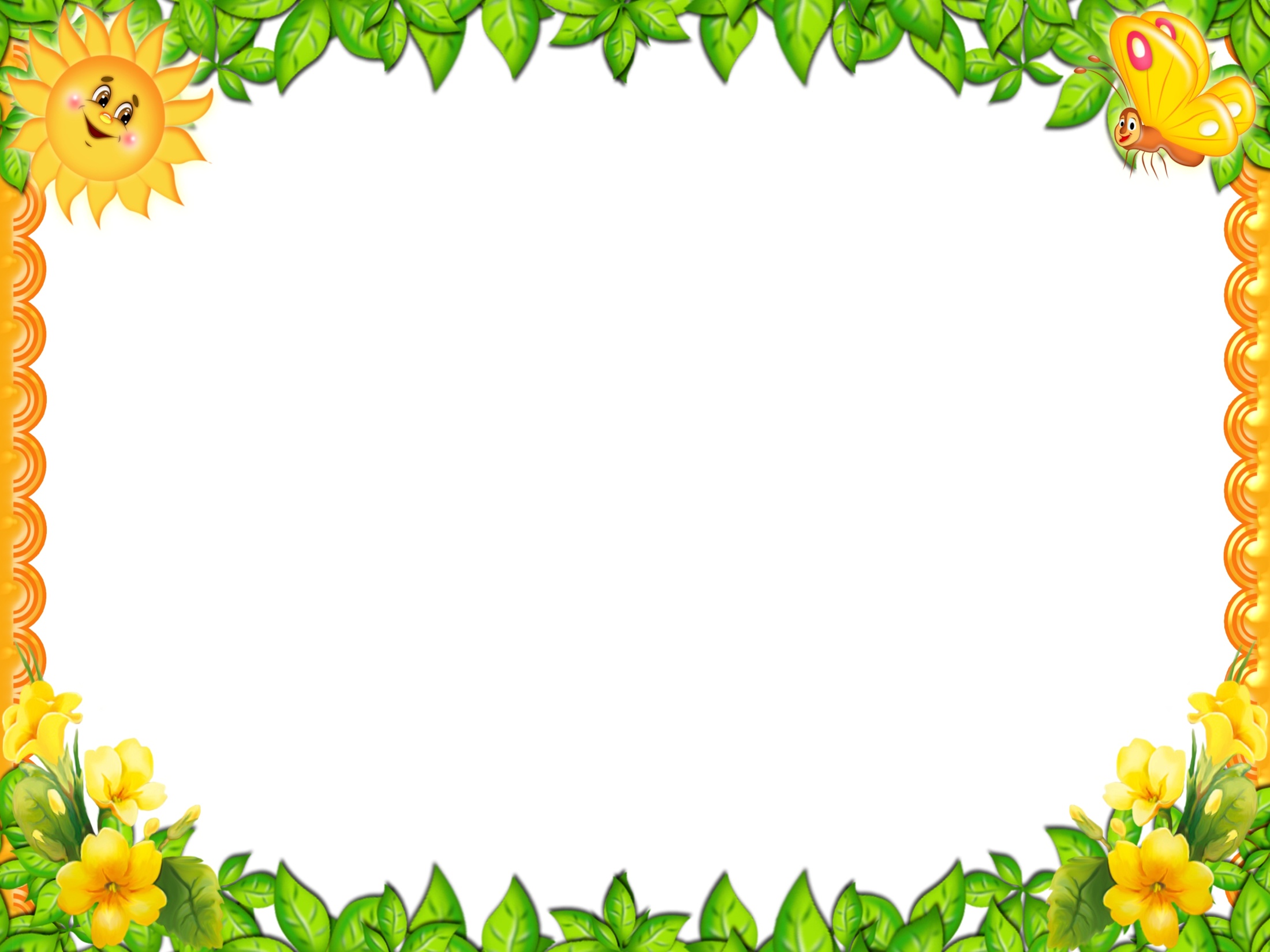 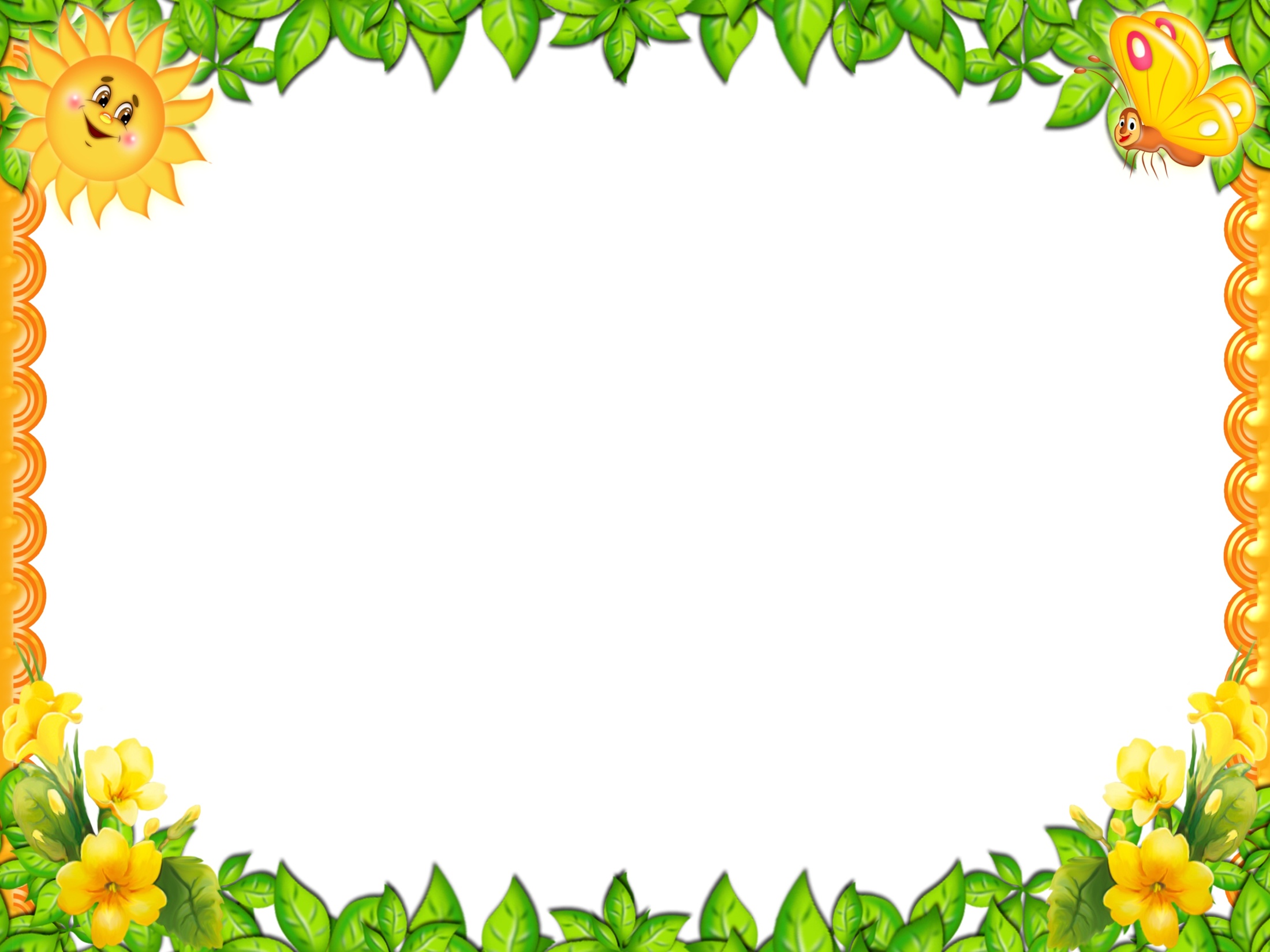 4 царства живої природи
Рослини
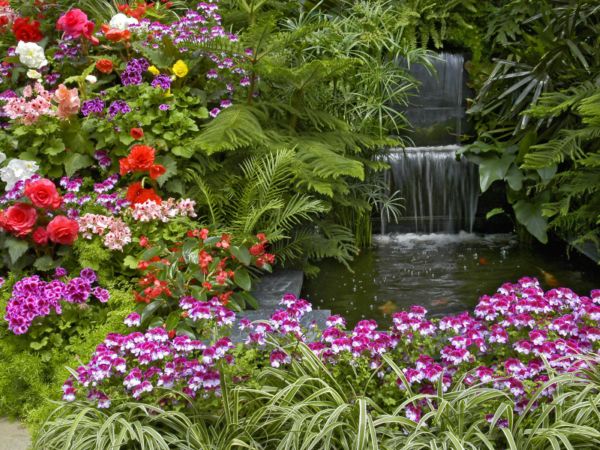 Тварини
Дроб’янки
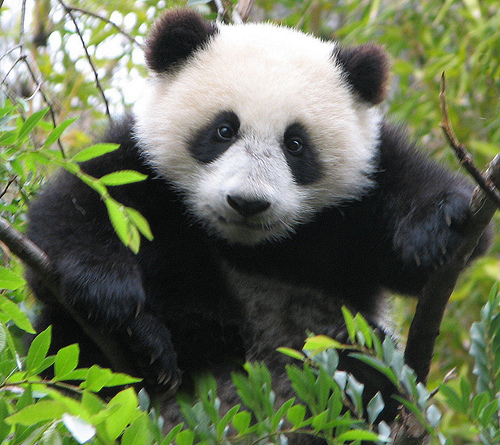 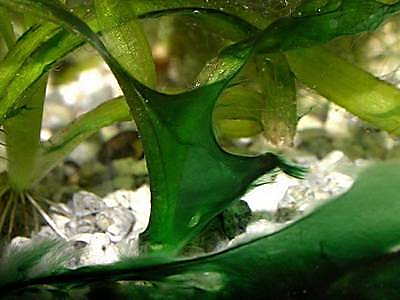 Гриби
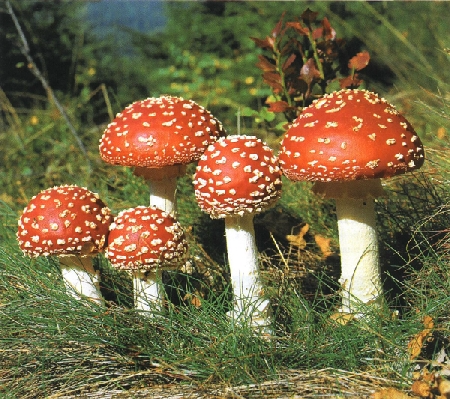 Нежива природа
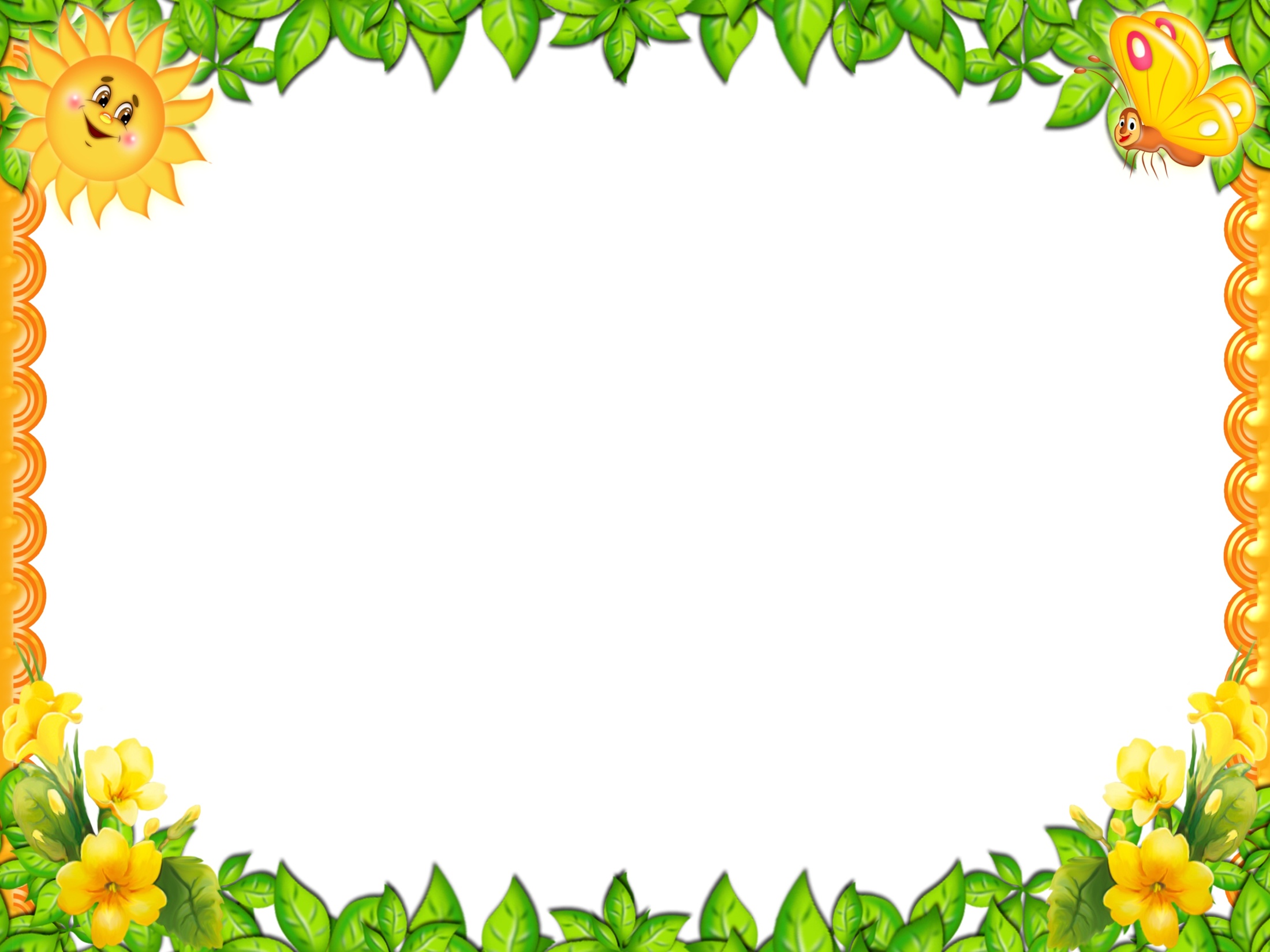 Не живиться; 
Не росте;
Не розмножується не помирає;
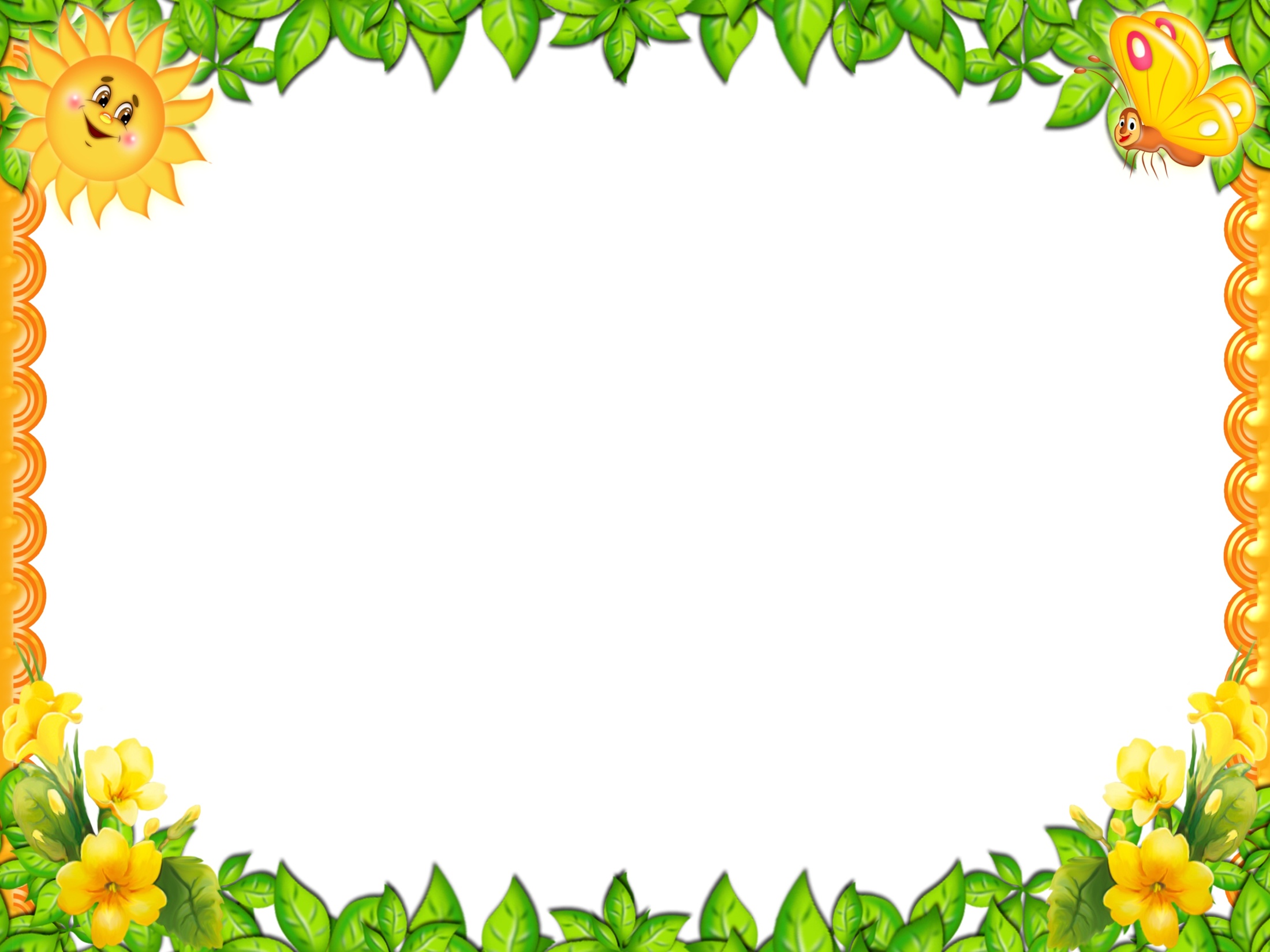 Зорі, планети
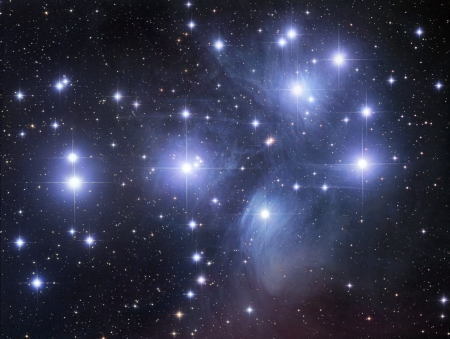 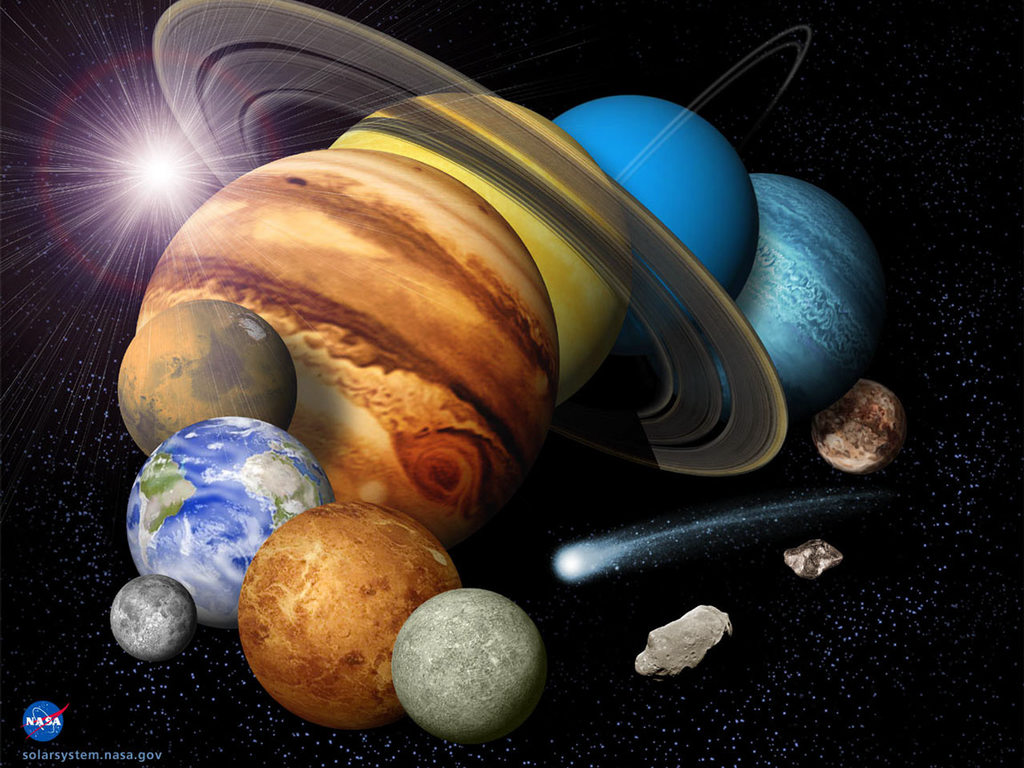 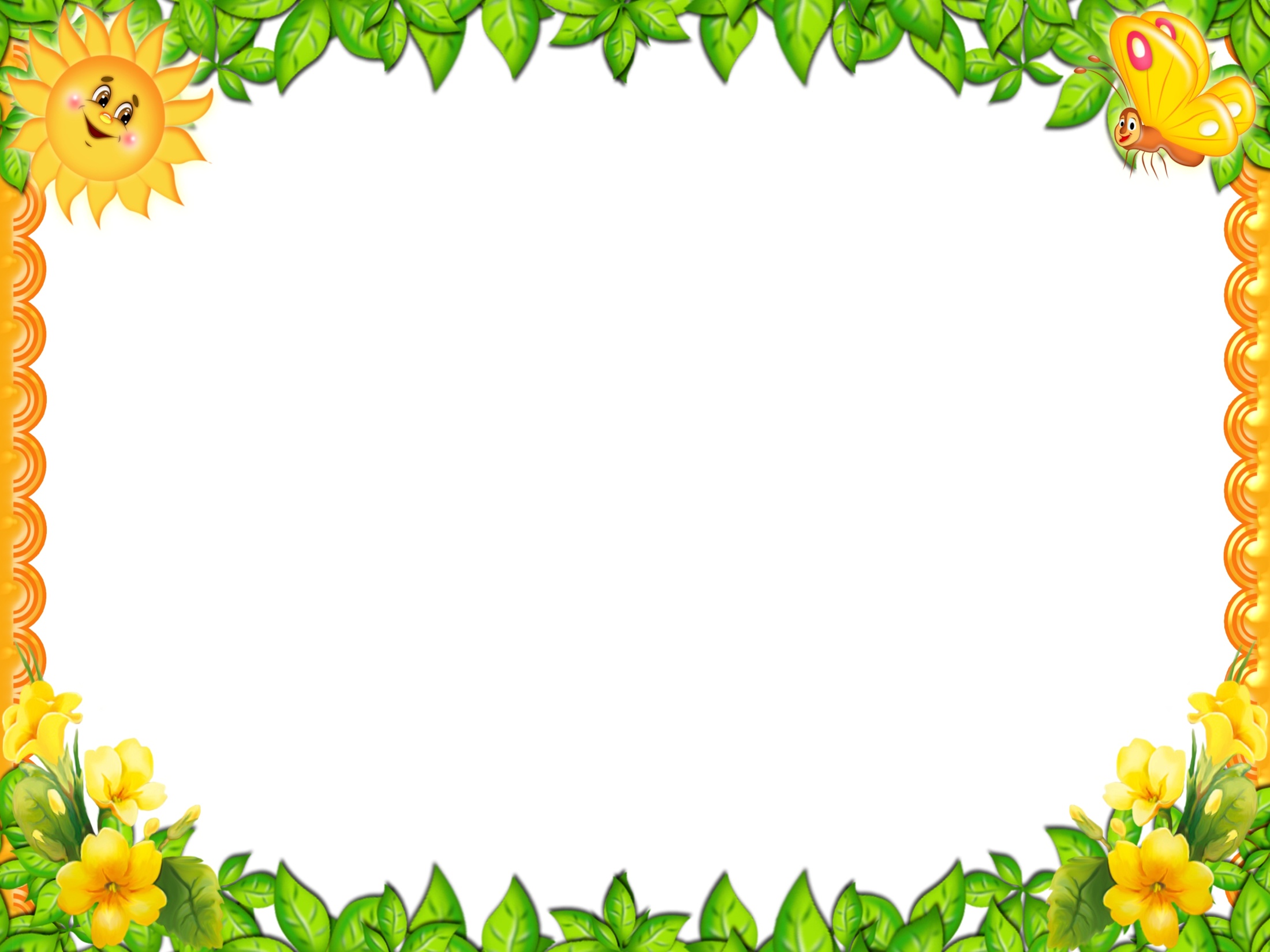 Гірські породи й мінерали
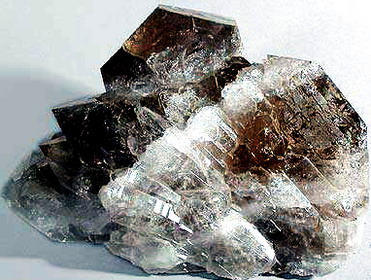 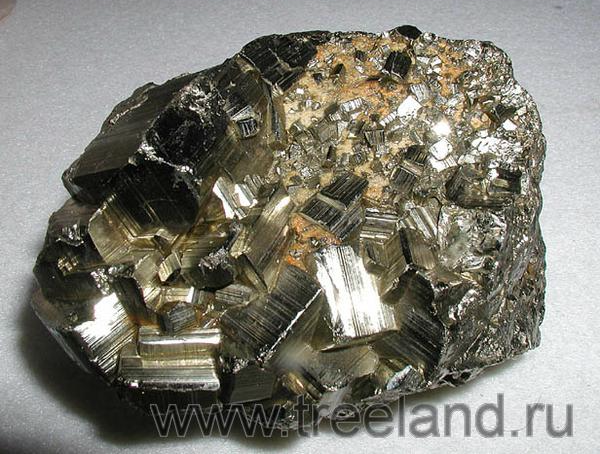 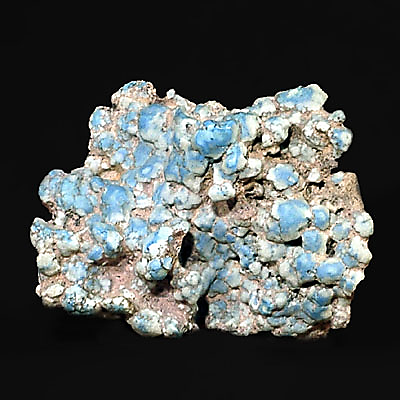 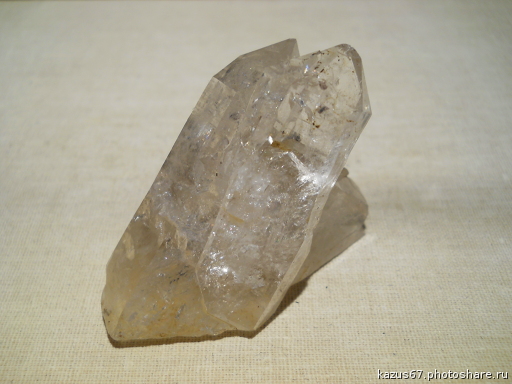 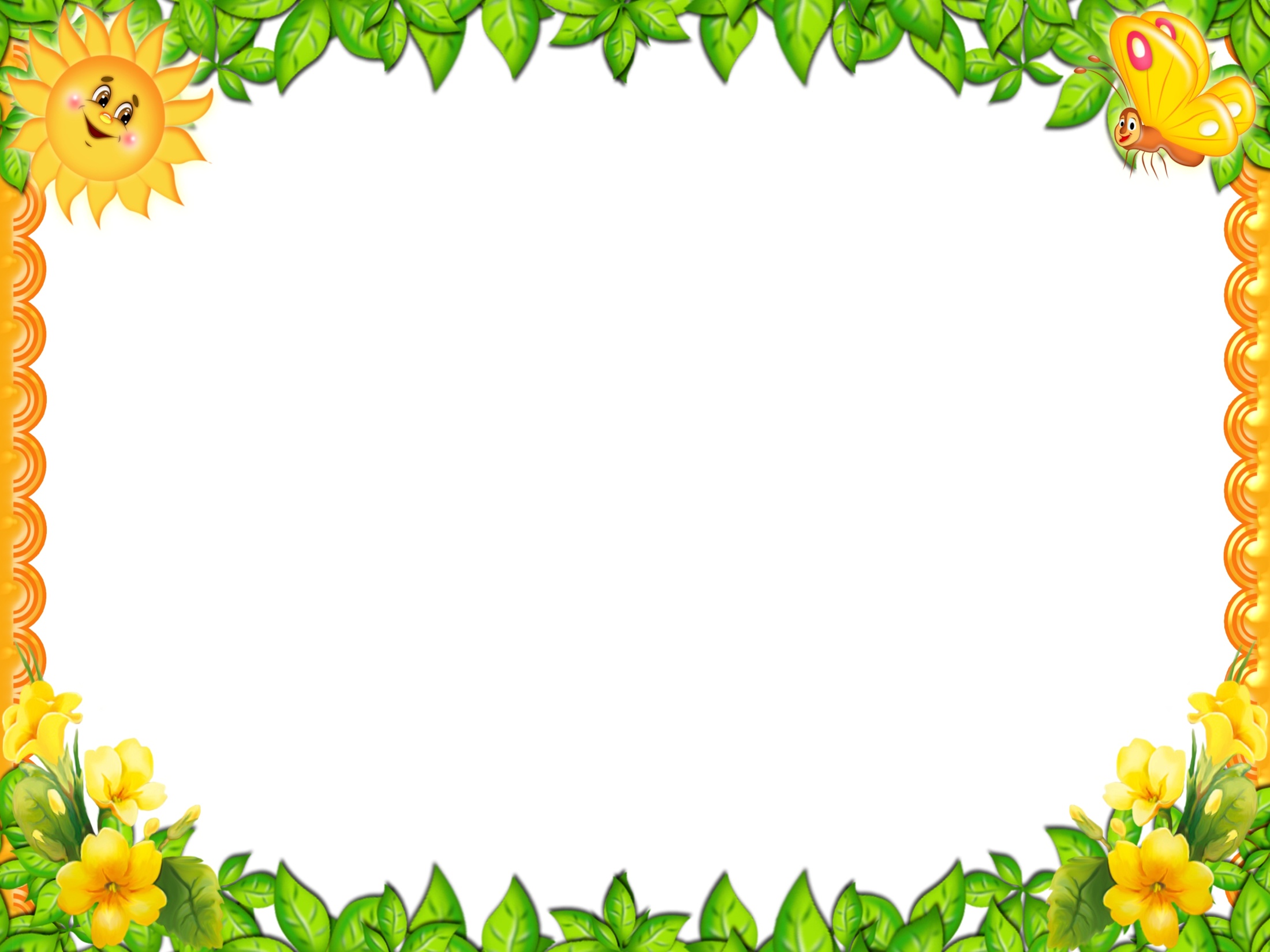 Вода та повітря
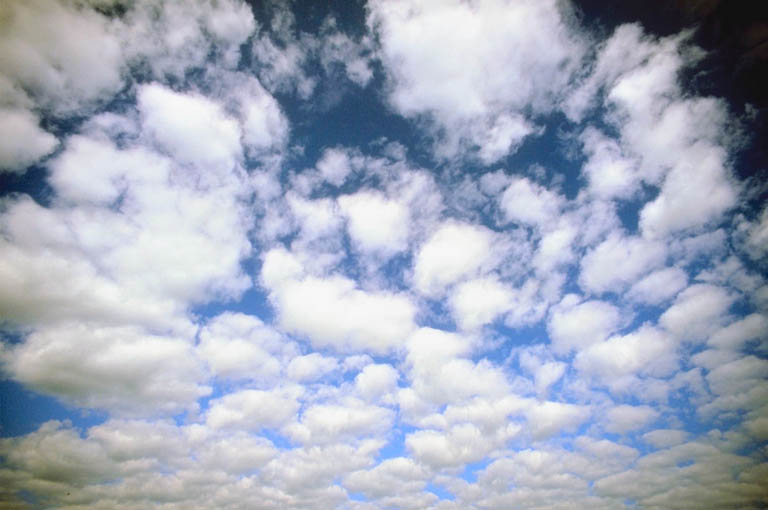 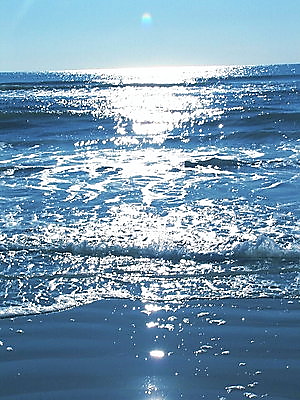 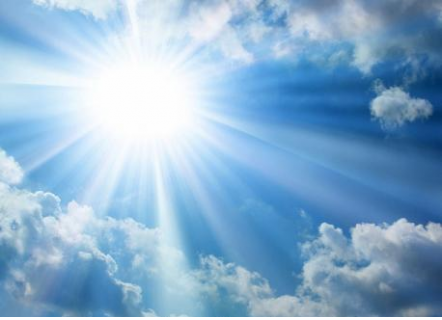 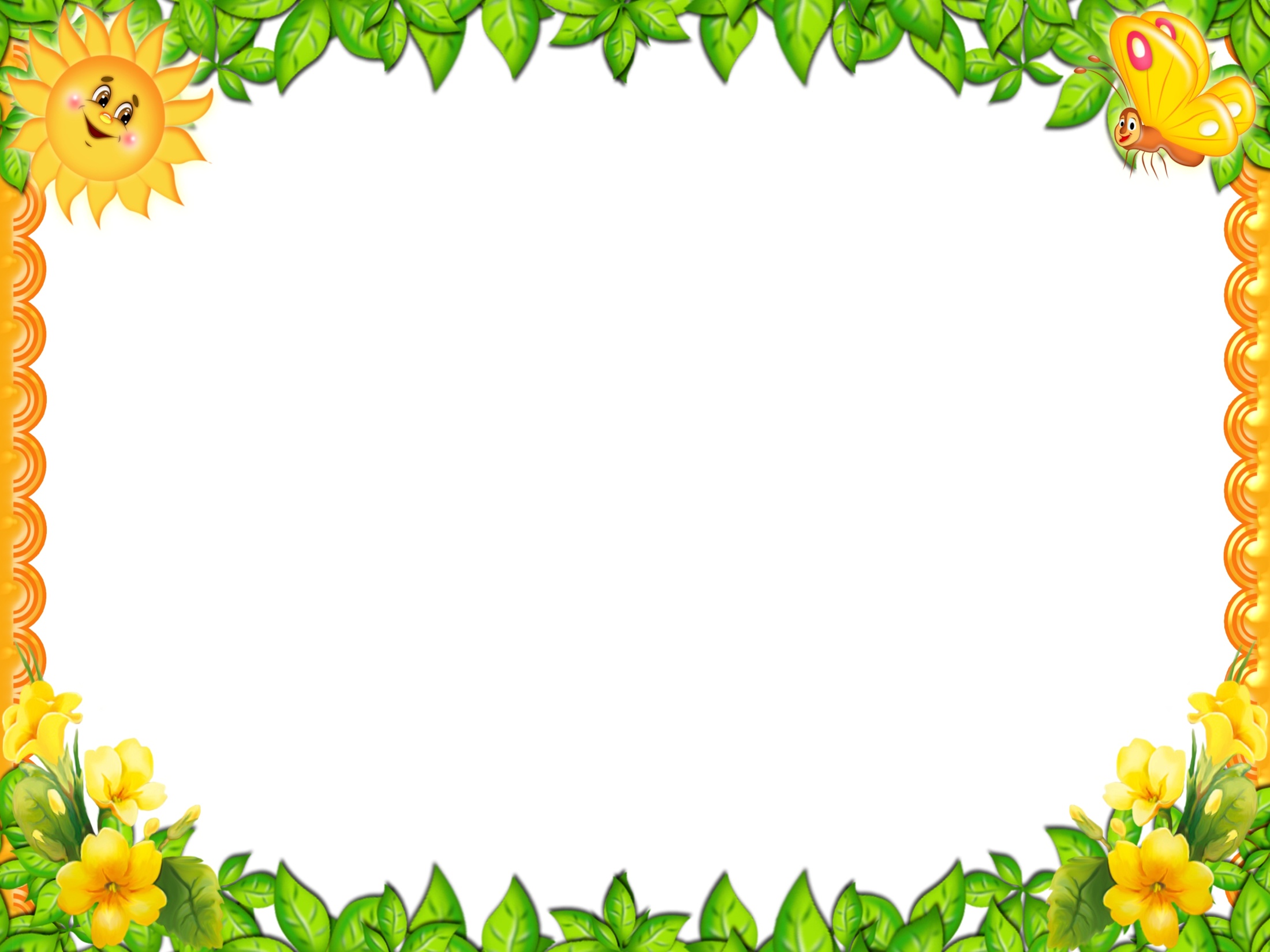 Вплив людини 
на природу
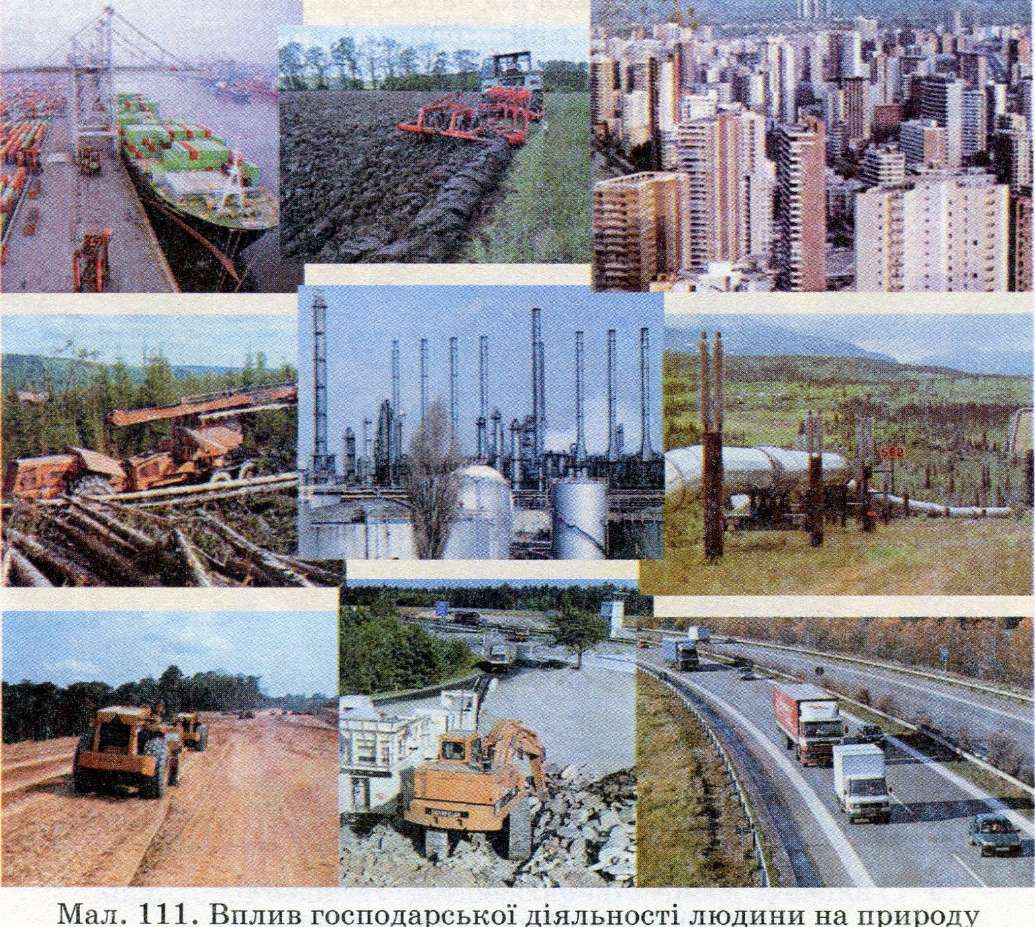